Универзитет у Новом Саду Педагошки факултет у СомборуЛИЧНОСТИ ДЕЦЕ СА ПОСЕБНИМ ПОТРЕБАМАmentor: doc. dr Mia Marićstudent: Радоњић Јелена 10/3/037
Project title: 
Harmonization and Modernization of the Curriculum
 for Primary Teacher Education (HAMOC)
Project number: 
516762-TEMPUS-1-2011-1-RS-TEMPUS-JPCR
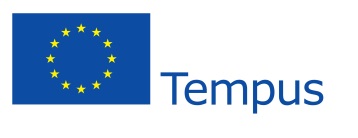 Бројни теоријски и истраживачки подаци показују да средина у којој дете  живи и услови које она обезбеђује имају значајну улогу у развоју сваког детета.
Особе – деца са хендикепом спадају у категорију особа које су веома осетљиве и
чија су права традиционално угрожена.

Признавање права особа са хендикепом, каква су данас загарантована у  већини земаља, почело је усвајањем Декларације УН о правима човека (1948).
Закон о предшколском васпитању и образовању усвојен је 2010. године.
У њему се, уз увођење инклузивног модела, гарантује индивидуализован приступ; право на предшколско васпитање и образовање у 
   васпитној групи, уз додатну подршку, а у развојној групи на основу индивидуалног 
   програма.
Број деце у васпитној групи, у коју је уписано једно дете са сметњама у развоју, умањује се за три детета у односу на број деце утврђен овим законом.
 Деца са сметњама у развоју могу да се укључе у васпитну групу приликом уписа или у току похађања предшколског програма, на основу процене потреба запружање додатне подршке деци са сметњама у развоју.
Инклузија у образовању
Образовање се сматра окосницом друштвеног развоја и када је у питању процес инклузије, школа има улогу иницијатора и лидера у процесу укључивања особа – деце са хендикепом у редовне друштвене токове.
Аргументи за увођење инклузије у друштво наводе се разлози из домена људских права, из домена образовања и социјални разлози. 
Аргументи из домена људских права су образложени у међународним правним актима и промовишу права особа са хендикепом као општа људска права на пун и квалитетан живот...
 Док се као социјални разлог истиче потреба превазилажења стереотипа и предрасуда који су последица сегрегације особа – деце са хендикепом.
Улога наставника “И учитељи да уче децу од свег срца и да размишљају о њима, да буду према њима милостиви“ (Душанов законик, чл.82, XIV век, Софијски препис)
Уз родитеље (породицу), вртић и школа су прве институције, представници  друштва, са којом се деца срећу и (још увек) су најзначајније васпитно образовне институције, најсистематичније пројектовани и најбоље организовани центри учења и развоја деце и младих.
У школи треба да се „учи како да се учи“. 
То је место за откривање непознатог, буђење осећања и социјалних комуникација без обзира на разлике у годинама. 
У исто време, узајамност у комуникацији развија толеранцију, прихватање и осетљивост за другог. 
Трајање основног и средњег образовања обухвата доба интензивног психичког и психосоцијалног развоја деце и омладине и ствара темеље личног  идентитета и погледа на свет и друшвене односе.
Породица и родитељство
Породица представља организовану, трајну, самоодрживу целину са променљивим обрасцима  људског понашања. 
Прихватање личности детета, стрпљење 
и опрезни оптимизам би требало 
да преовладају у односима родитељ – дете са развојном сметњом.
Задаци које породица као систем треба да испуни су:
основни задаци – задовољавање физиолошких потреба иобезбеђивање  услова и изградња афективних веза; 
развојни задаци – подстицање раста и сазревања чланова породице током индивидуалног и породичног животног циклуса; 
адаптација – на нове, неочекиване ситуације и догађаје.
Циљ васпитања
Изградити вредносни систем, унутрашњу динстанцу личности  која би постала регулатор понашања и носилац интернализованих  друштвених забрана. 

Акценат развоја детета све више претеже на аспекте 
когнитивног развоја  (теорије Пијажеа, Виготског, Брунера).
 Компетенције
за 21. век су пре свега  когнитивне: вештина мишљења, руковање информацијама, конвергентна и дивергентна 
     продукција... итд.
. Сарадња наставника и родитеља, школе и породице
Породица креира блискост, развој, негу, осећање припадности и алтруизам као доминантни тип односа према другима. 
Школа је представник институционалног васпитања и образовања и заједно са породицом битан чинилац у развоју детета.
Бронфенбренер сматра да се развојни потенцијал два или више окружења повећава 
интеракцијом, а оптималан развој детета се постиже расподелом моћи која постепено претеже на страну детета. 
Он дефинише четири типа везе између породице и школе.
Дефиниције
1. Учешће у више окружења – дете активно учествује и у породичном и  у 
      школском окружењу; 
2. Индиректне везе – то су посредници међу особама у различитим окружењима – наставник као посредник у вези дете – родитељ; 
3. Комуникација између окружења; на пример – породичног и школског – разговор родитељ – наставник; 
4. Знање о другом окружењу – пренос информација из једног у друго окружење – родитељи преносе наставницима информације о деци,а важи и обрнуто.
Вршњаци и деца са развојним сметњама
Интрагенерацијска комуникација је један од важнијих  аспеката  социјализације и подстицања самопоштовања и емоционалне стабилности. 
Преовладава  схватање да је искуство  вршњачке комуникације по дефиницији позитивно за децу, али, искуства родитеља и деце са развојним сметњама често демантују оваква схватања – 
Некад су та искуства за децу веома болна – неприхватање, исмевање, омаловажавање, само су неки од негативних ставова којима су изложена деца са развојним сметњама у комуникацији са вршњацима.
Деца са развојним сметњама су у опасности да постану жртве вршњачког насиља. 
Разликују се непосредно насилништво, као отворени напад на жртву (ругање, понижавање, вређање, критиковање, физички напади) ипосредно (прикривено) 
насилништво – друштвена изолација, оговарање, посрамљивање, намерно искључивање из групе.
Као одговор на изолацију, деца са развојним сметњама реагују интернализацијом проблема – повлачењем, ниским самопоштовањем, несигурношћу, слабом мотивацијом за школско постигнуће, док један број деце екстернализује тешкоће кроз агресивно понашање, непоштовање ауторитета, слабу самоконтролу, слаб школски успех.
Превенција вршњачког насиља је веома важна за успех образовно васпитног  процеса, посебно кад су у питању деца са развојним сметњама.
 Рад на развоју позитивне вршњачке интеракције подразумева социјално оснаживање деце, развој алтруизма, подстицање комуникацијских вештина, јачање осећаја групне припадности,  развој групног идентитета.
Самопоштовање
Самопоштовање је конструкт који пружа одговор на питања „Какав сам ја?, Колика је моја вредност?“.
 Самопоштовање представља позитиван или негативан став
 према самом себи или свест о властитој вредности и укључује вредновање себе и властите афективне реакције на та вредновања .
У предадолесцентном и адолесцентном периоду значајан агенс социјализације и 
    развоја самопоштовања постају вршњаци.
 
Прихваћеност,  постигнут статус и одобравање у вршњачкој групи су предуслови афирмаци је самопоштовања.
Анксиозност
Анксиозност произилази из осећања угрожености система вредности који особа сматра важним за своју личност. 

Анксиозност се, за разлику од реалног страха, јавља када опасност, која није објективно опажена,потиче из спољашње средине или унутрашњих конфликата личности, а за особу има посебно унутрашње значење.
Ставови према инклузији:
Социјална дистанца и доживљај припадања деце са развојним сметњама.
 
 Прихватање или одбацивање особа са хендикепом зависи од доминантних културолошких вредности, али и социјалних промена и утицаја релевантних друштвених чинилаца.
Емпатијско разумевање не мора увек водити и рационалном и сврсисходном понашању, 
претерано уосећавање води у преплављеност афектима,посебно у осећање 
нелагодности, које може да блокира акцију.
Родитељи морају и треба да буду борци за  боље сутра своје деце, али, такође, морају да воде рачуна и о свом менталном здрављу, о партнеру, о својој осталој деци, ако је имају. 
Претерано уосећавање не користи ни 
деци са развојним сметњама.
Хвала  на пажњи  